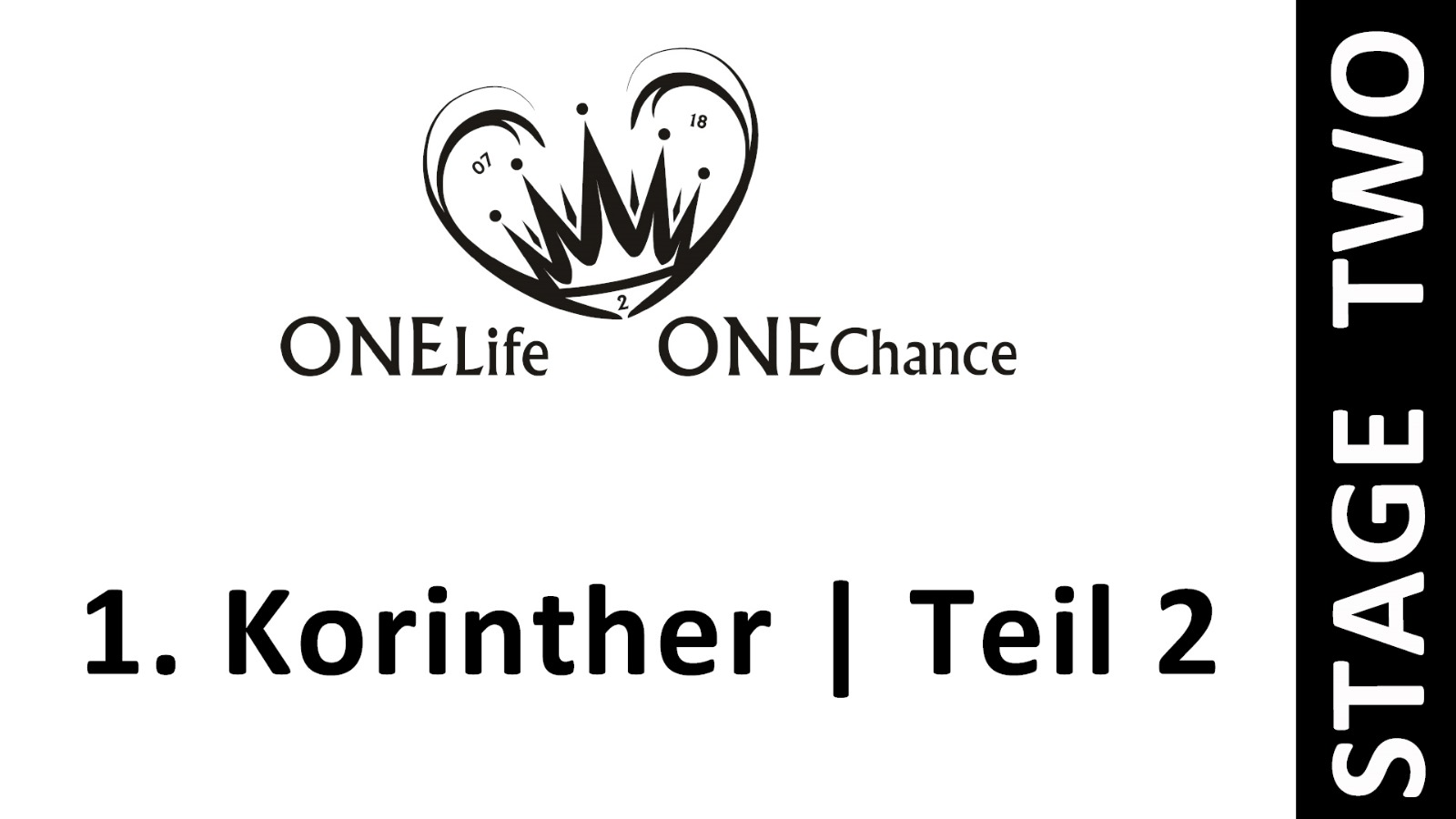 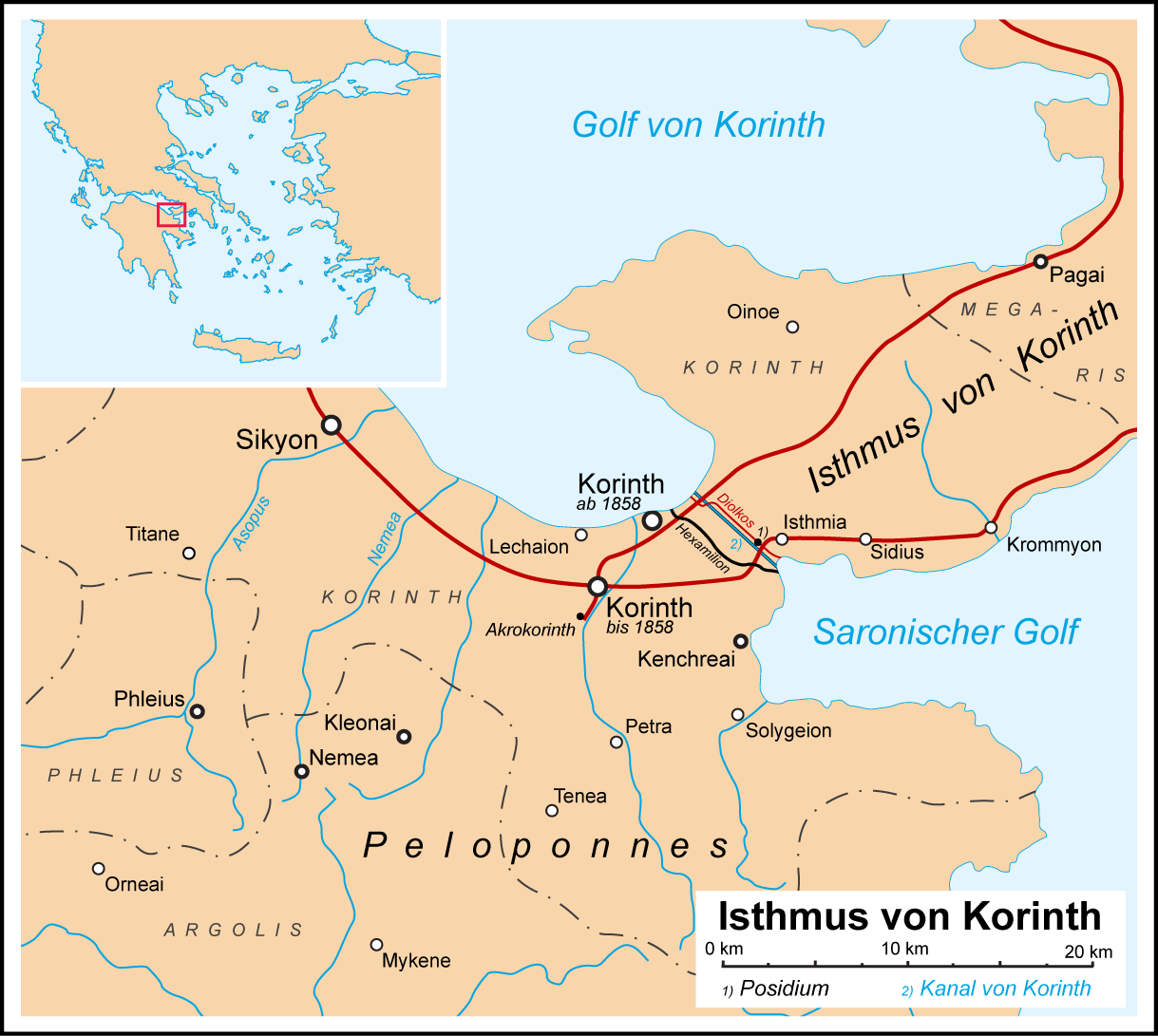 "Denn Gottes Zorn wird vom Himmel her offenbart über alle Gottlosigkeit und Ungerechtigkeit der Menschen, die die Wahrheit in Ungerechtigkeit besitzen, 19 weil das von Gott Erkennbare unter ihnen offenbar ist, denn Gott hat es ihnen offenbart – […] 21 weil sie, Gott kennend, ihn weder als Gott verherrlichten noch ihm Dank darbrachten, sondern in ihren Überlegungen in Torheit verfielen und ihr unverständiges Herz verfinstert wurde. 22 Indem sie sich für Weise ausgaben, sind sie zu Toren geworden 23 und haben die Herrlichkeit des unverweslichen Gottes verwandelt in das Gleichnis eines Bildes von einem verweslichen Menschen und von Vögeln und von vierfüßigen und kriechenden Tieren. 24 Darum hat Gott sie hingegeben in den Begierden ihrer Herzen zur Unreinheit, ihre Leiber untereinander zu schänden; 25 die die Wahrheit Gottes mit der Lüge vertauscht und dem Geschöpf Verehrung und Dienst dargebracht haben anstatt dem Schöpfer, der gepriesen ist in Ewigkeit. Amen." (Röm 1,18-19.21-25)
"Oder wisst ihr nicht, dass Ungerechte das Reich Gottes nicht erben werden? Irrt euch nicht! Weder Hurer noch Götzendiener noch Ehebrecher noch Weichlinge noch Knabenschänder 10 noch Diebe noch Habsüchtige noch Trunkenbolde noch Schmäher noch Räuber werden das Reich Gottes erben. 11 Und solches sind einige von euch gewesen; aber ihr seid abgewaschen, aber ihr seid geheiligt, aber ihr seid gerechtfertigt worden in dem Namen des Herrn Jesus und durch den Geist unseres Gottes." (6,9-11)
"Wenn wir unsere Sünden bekennen, so ist er treu und gerecht, dass er uns die Sünden vergibt und uns reinigt von aller Ungerechtigkeit." (1Joh 1,9)
Die Berufung des Gläubigen
Berufen zu einem heiligen Leben 
	- Sie richteten sich nach den Normen der Welt
Berufen in die Gemeinschaft der Gläubigen
	- Sie richteten sich nach menschlichen Leitern
Berufen den HERRN zu verherrlichen
	- Sie waren selbstgefällig und prahlten mit Menschen

Wir sind berufen zur Heiligkeit, zur Gemeinschaft und zur Verherrlichung Gottes!
Wisst ihr nicht, …
Fragen der Gemeinde an Paulus
Spaltung in der Gemeinde
"Ich ermahne euch aber, Brüder, durch den Namen unseres Herrn Jesus Christus, dass ihr alle dasselbe redet und nicht Spaltungen unter euch seien, sondern dass ihr in demselben Sinn und in derselben Meinung vollendet seiet. Denn es ist mir über euch berichtet worden, meine Brüder, durch die Hausgenossen der Chloe, dass Streitigkeiten unter euch sind." (1,10-11)
Spaltung in der Gemeinde
Es gibt nur den einen Leib Christi. Wer die Einheit der Gemeinde zerstört, zerstört den Tempel Gottes und widersetzt sich dem Heiligen Geist, der ein Geist der Einheit ist (3,16-17).
Geistliche Leiter sind Diener und Verwalter (4,1-5). Sie weisen auf Christus hin und nicht auf sich selbst. Sie sind Mitarbeiter am Bau der Gemeinde (4,6-10). 
Personenkult in der Gemeinde ist ein Zeichen geistlicher Unreife. 
Jesus Christus ist das alleinige Fundament der Gemeinde. Was nicht auf diesem Fundament aufgebaut ist, wird der Echtheitsprüfung im Gericht Gottes nicht standhalten (3,10-17).
Nicht aufgebläht sondern demütig sein (4,14-21)
Spaltung in der Gemeinde
Spaltung in der Gemeinde
Spaltung in der Gemeinde
"und meine Rede und meine Predigt war nicht in überredenden Worten der Weisheit, sondern in Erweisung des Geistes und der Kraft, damit euer Glaube nicht auf Menschenweisheit beruhe, sondern auf Gottes Kraft." (2,4-5)
"und meine Rede und meine Predigt war nicht in überredenden Worten der Weisheit, sondern in Erweisung des Geistes und der Kraft, damit euer Glaube nicht auf Menschenweisheit beruhe, sondern auf Gottes Kraft." (2,4-5)
Spaltung in der Gemeinde
Der Dienst des Heiligen Geistes | 2,6-16
"Wir reden aber Weisheit unter den Vollkommenen, nicht aber Weisheit dieses Zeitlaufs noch der Fürsten dieses Zeitlaufs, die zunichtegemacht werden, 7 sondern wir reden Gottes Weisheit in einem Geheimnis, die verborgene, die Gott vor den Zeitaltern zu unserer Herrlichkeit zuvorbestimmt hat; 8 die keiner von den Fürsten dieses Zeitlaufs erkannt hat (denn wenn sie sie erkannt hätten, so würden sie wohl den Herrn der Herrlichkeit nicht gekreuzigt haben), 9 sondern wie geschrieben steht: „Was kein Auge gesehen und kein Ohr gehört hat und in keines Menschen Herz aufgekommen ist, was Gott bereitet hat denen, die ihn lieben“; …
Der Dienst des Heiligen Geistes | 2,6-16
"… uns aber hat Gott es offenbart durch seinen Geist, denn der Geist erforscht alles, auch die Tiefen Gottes. 11 Denn wer von den Menschen weiß, was im Menschen ist, als nur der Geist des Menschen, der in ihm ist? So weiß auch niemand, was in Gott ist, als nur der Geist Gottes. 12 Wir aber haben nicht den Geist der Welt empfangen, sondern den Geist, der aus Gott ist, um die Dinge zu kennen, die uns von Gott geschenkt sind; 13 die wir auch verkündigen, nicht in Worten, gelehrt durch menschliche Weisheit, sondern in Worten, gelehrt durch den Geist, mitteilend geistliche Dinge durch geistliche Mittel." (2,6-13)
Spaltung in der Gemeinde
Spaltung in der Gemeinde
Spaltung in der Gemeinde
Spaltung in der Gemeinde
"So urteilt nicht irgendetwas vor der Zeit, bis der Herr kommt, der auch das Verborgene der Finsternis ans Licht bringen und die Überlegungen der Herzen offenbaren wird; und dann wird einem jeden sein Lob werden von Gott." (4,5)
Der "natürliche", "fleischliche" und "geistliche" Mensch
"Der natürliche Mensch aber nimmt nicht an, was des Geistes Gottes ist, denn es ist ihm Torheit, und er kann es nicht erkennen, weil es geistlich beurteilt wird; 15 der geistliche aber beurteilt alles, er selbst aber wird von niemand beurteilt;" (2,14-15)
Der "natürliche", "fleischliche" und "geistliche" Mensch
"Und ich, Brüder, konnte nicht zu euch reden als zu Geistlichen, sondern als zu Fleischlichen, als zu Unmündigen in Christus. 2 Ich habe euch Milch zu trinken gegeben, nicht Speise; denn ihr vermochtet es noch nicht, aber ihr vermögt es auch jetzt noch nicht," (3,1-2)
Der "fleischliche" Mensch
"Denn ihr seid noch fleischlich. Denn da Neid und Streit unter euch ist, seid ihr nicht fleischlich und wandelt nach Menschenweise? 4 Denn wenn einer sagt: Ich bin des Paulus; der andere aber: Ich des Apollos; seid ihr nicht menschlich?" (3,3-4)
Sie verhielten sich wie unreife Gläubige
Gefahr für "fleischliche" Gläubige
Der "fleischliche" Mensch
Warnung für "fleischliche" Gläubige
Solch ein Leben entfernt den Gläubigen immer mehr von Christus          -> Echte Umkehr (Röm 6,14-16; 1 Kor 6,9-10)
Israels Geschichte in der Wüste soll ein Beispiel für den Gläubigen sein, nicht in Rebellion und Ungehorsam zu kommen -> Lernbereitschaft (1Kor 10,5-12)
Sie müssen im Willen Gottes wandeln. -> Willen Gottes durch Gottes Wort erkennen mit Hilfe des Hl. Geistes (Mt 6,24; 1Kor 10,21) 
Es braucht eine Trennung von der Welt. Bei Gott gibt es kein "das und das", sondern "ein entweder oder". -> Kompromisslos mit Jesus leben (2Kor 6,14-18)
Gott verherrlichen als "geistliche" Menschen
"Ob ihr nun esst oder trinkt oder sonst etwas tut, tut alles zur Ehre Gottes." (10,31)
Gott verherrlichen mit dem Leib

"Denn ihr seid um einen Preis erkauft worden; verherrlicht nun Gott in eurem Leib." (6,20)
Gott verherrlichen als "geistliche" Menschen
"Ob ihr nun esst oder trinkt oder sonst etwas tut, tut alles zur Ehre Gottes." (10,31)
Gott verherrlichen in allen Lebensumständen

"Ihr seid um einen Preis erkauft worden; werdet nicht Sklaven von Menschen. Jeder, worin er berufen worden ist, Brüder, darin bleibe er bei Gott." (7,23-24)
Gott verherrlichen als "geistliche" Menschen
"Ob ihr nun esst oder trinkt oder sonst etwas tut, tut alles zur Ehre Gottes." (10,31)
Gott verherrlichen im Gemeindealltag

"Wisst ihr nicht, dass ihr Gottes Tempel seid und der Geist Gottes in euch wohnt? Wenn jemand den Tempel Gottes verdirbt, den wird Gott verderben; denn der Tempel Gottes ist heilig, und solche seid ihr." (3,16-17)
Gott verherrlichen als "geistliche" Menschen
Gott verherrlichen mit dem Leib
Gott verherrlichen in allen Lebensumständen
Gott verherrlichen im Gemeindealltag
Lasst uns als Gemeinde in dieser Einheit und Liebe wachsen, damit unser HERR Jesus Christus verherrlicht wird!
  
"Wacht, steht fest im Glauben; seid mannhaft (mutig), seid stark! Alles bei euch geschehe in Liebe." (16,13-14)
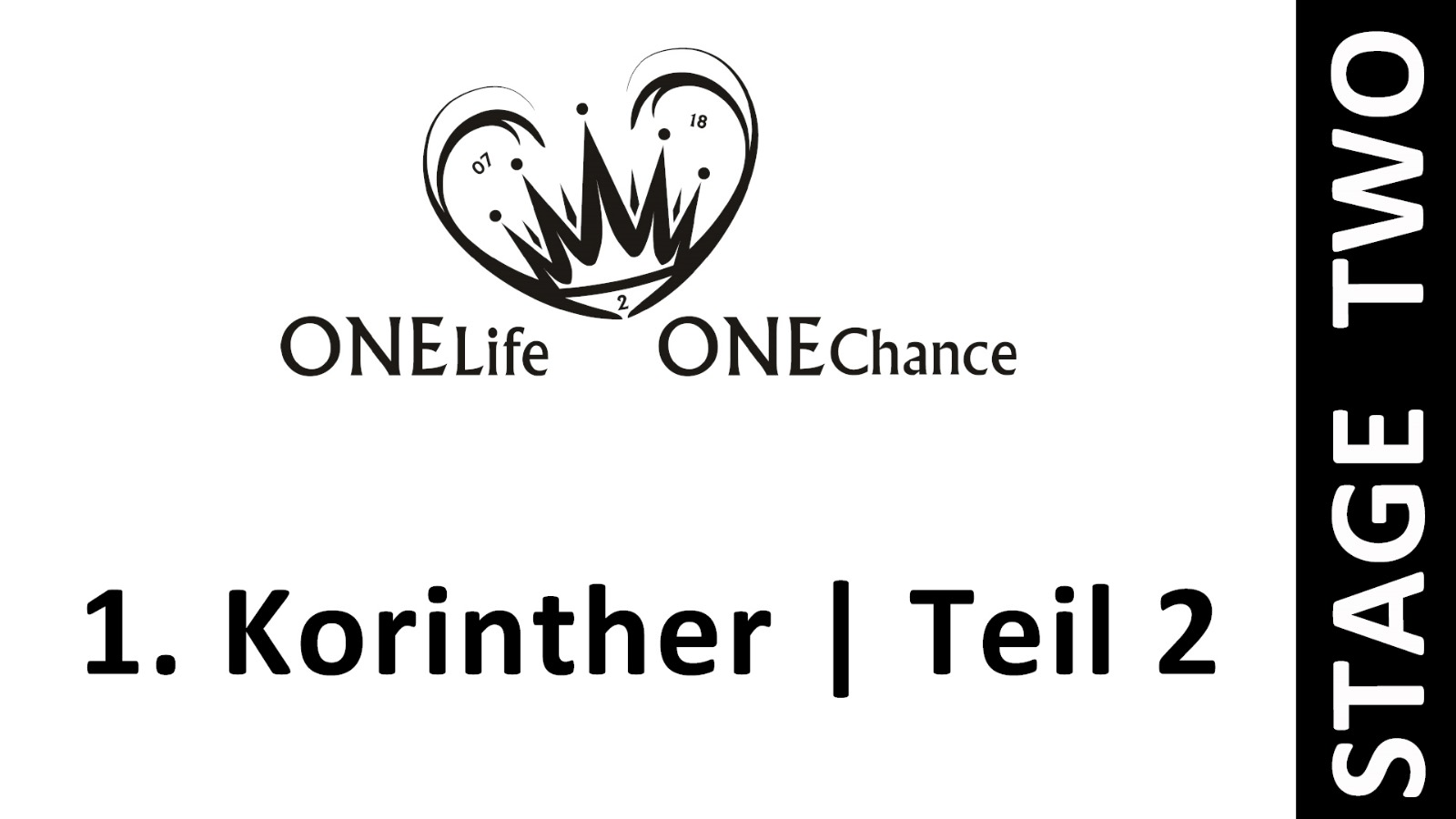